Graphing Trigonometric Functions
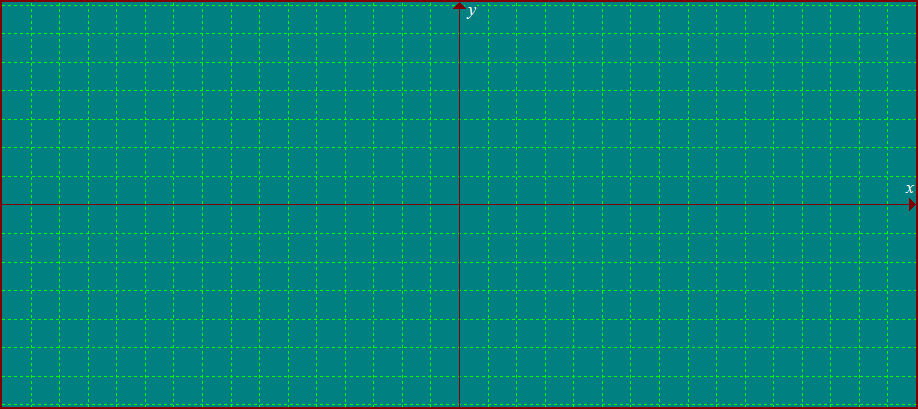 The Sine Function
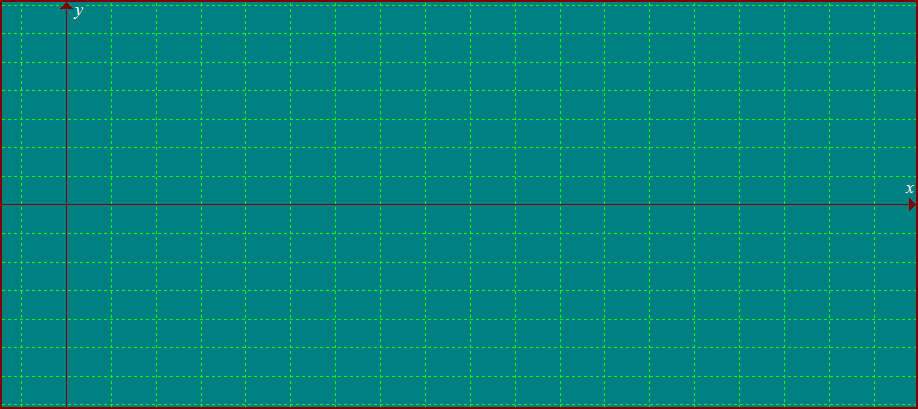 90
180
270
360
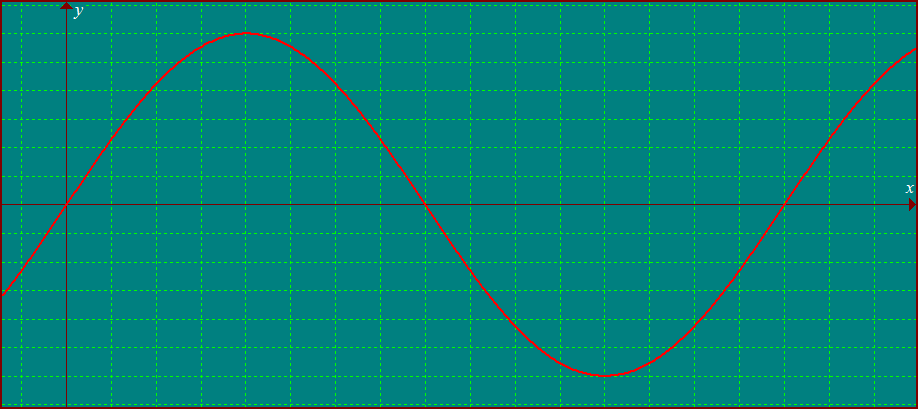 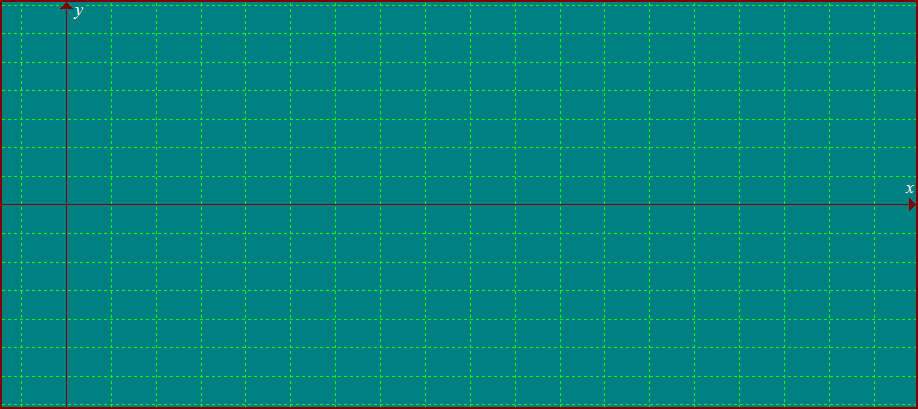 y  = sin x
90
180
270
360
90
180
270
360
The Cosine  Function
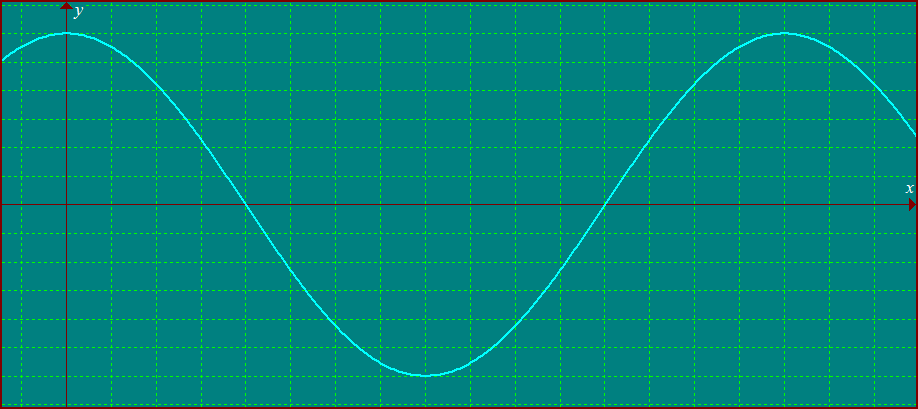 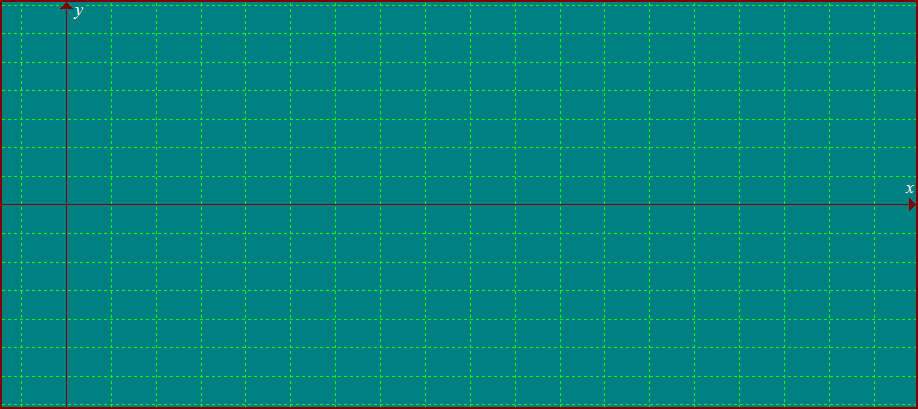 y  = cos x
90
90
180
180
270
360
270
360
y  = sin x
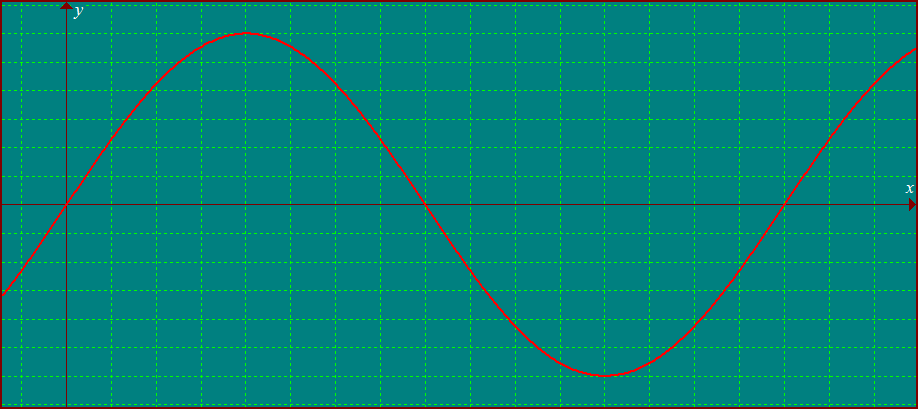 1
90
180
270
360
{y| -1   y   1}
{all real numbers}
Domain
Range
Amplitude
Period
1
-1
360°
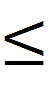 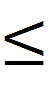 1
y  = cos x
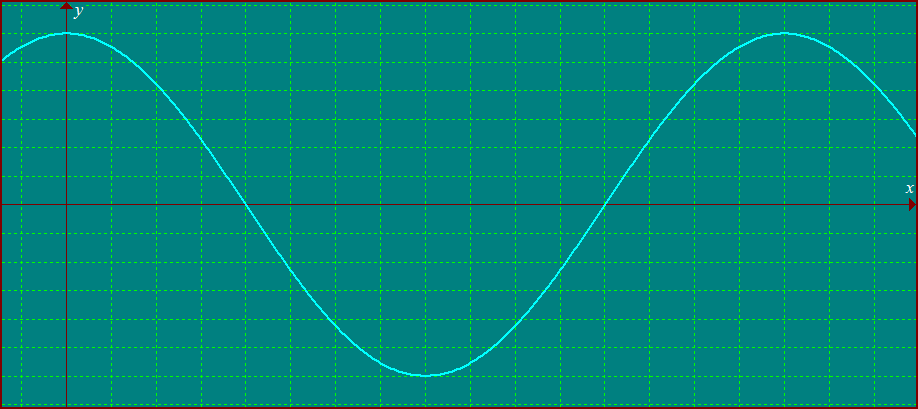 -1
90
180
270
360
{y| -1   y   1}
{all real numbers}
Domain
Range
Amplitude
Period
1
360°
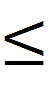 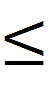 For the graph of
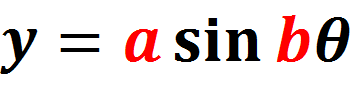 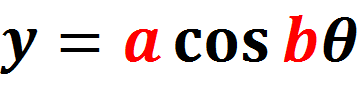 Amplitude =
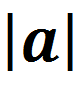 Period =
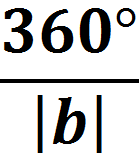 To Graph a Trigonometric function don’t make a table
Just depend on its parent function and the transformations, so far; amplitude and period
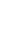 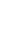 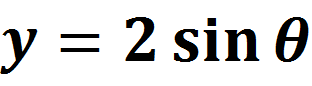 Amplitude = 2
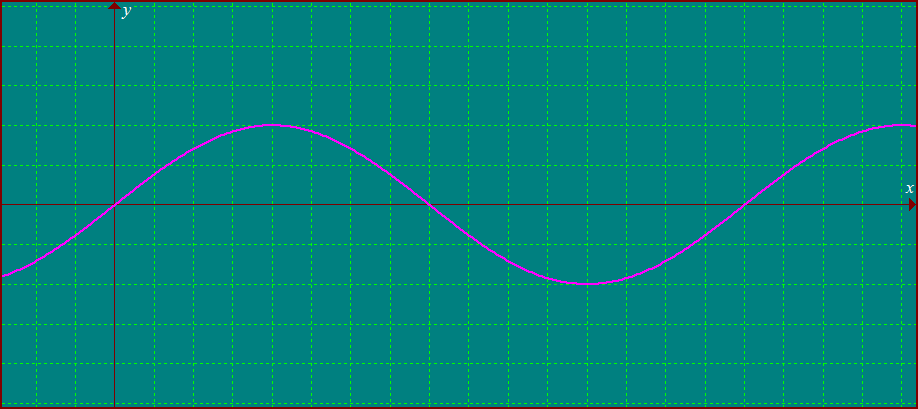 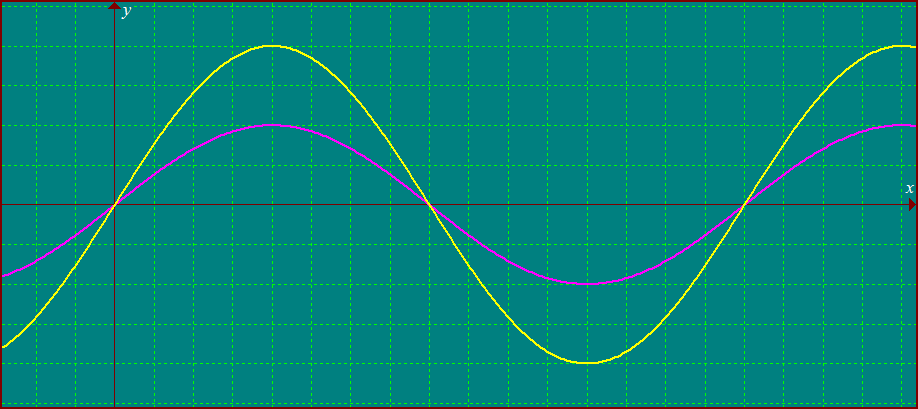 y  = 2sin x
2
y  = sin x
1
1
y  = sin x
90
90
180
180
270
270
360
360
-1
-1
period = 360°
-2
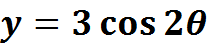 Amplitude = 3
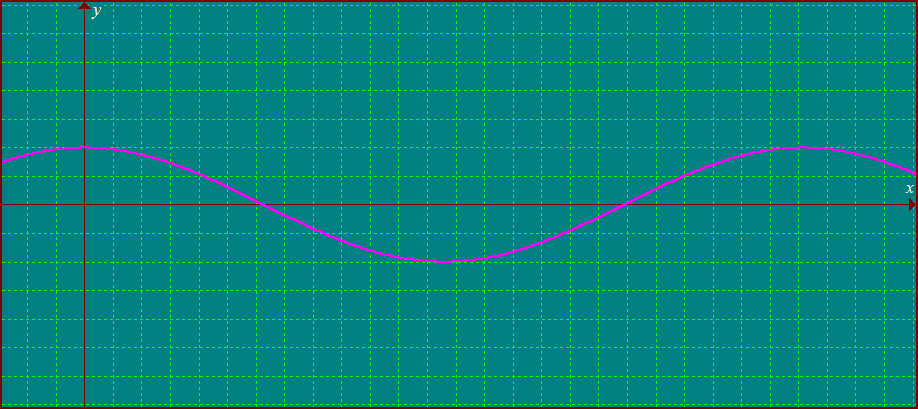 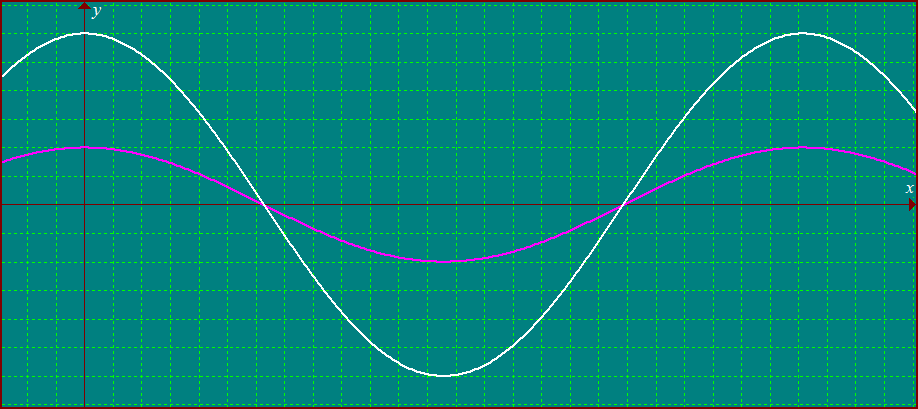 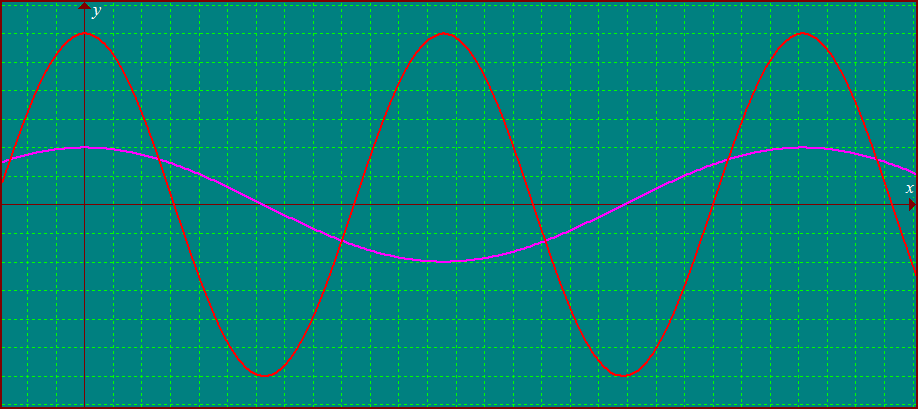 3
3
y  = cos x
y  = 3 cos x
y  = 3cos 2x
1
1
1
90
90
90
180
180
180
270
270
270
360
360
360
-1
-1
-1
-3
-3
period = 180°
The Tangent Function
Asymptotes
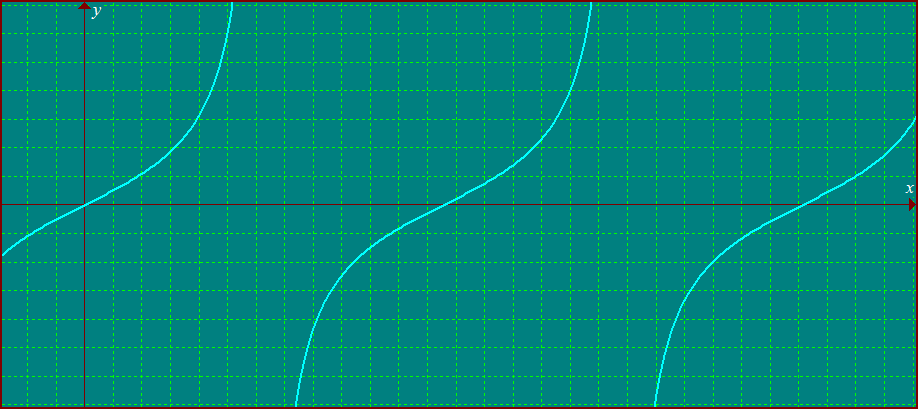 Amplitude undefined
90
180
270
360
period = 180°